Заявка на участие в областном конкурсе социальных проектов
«Символы региона - 2017»
в номинации «Природы чудный лик»
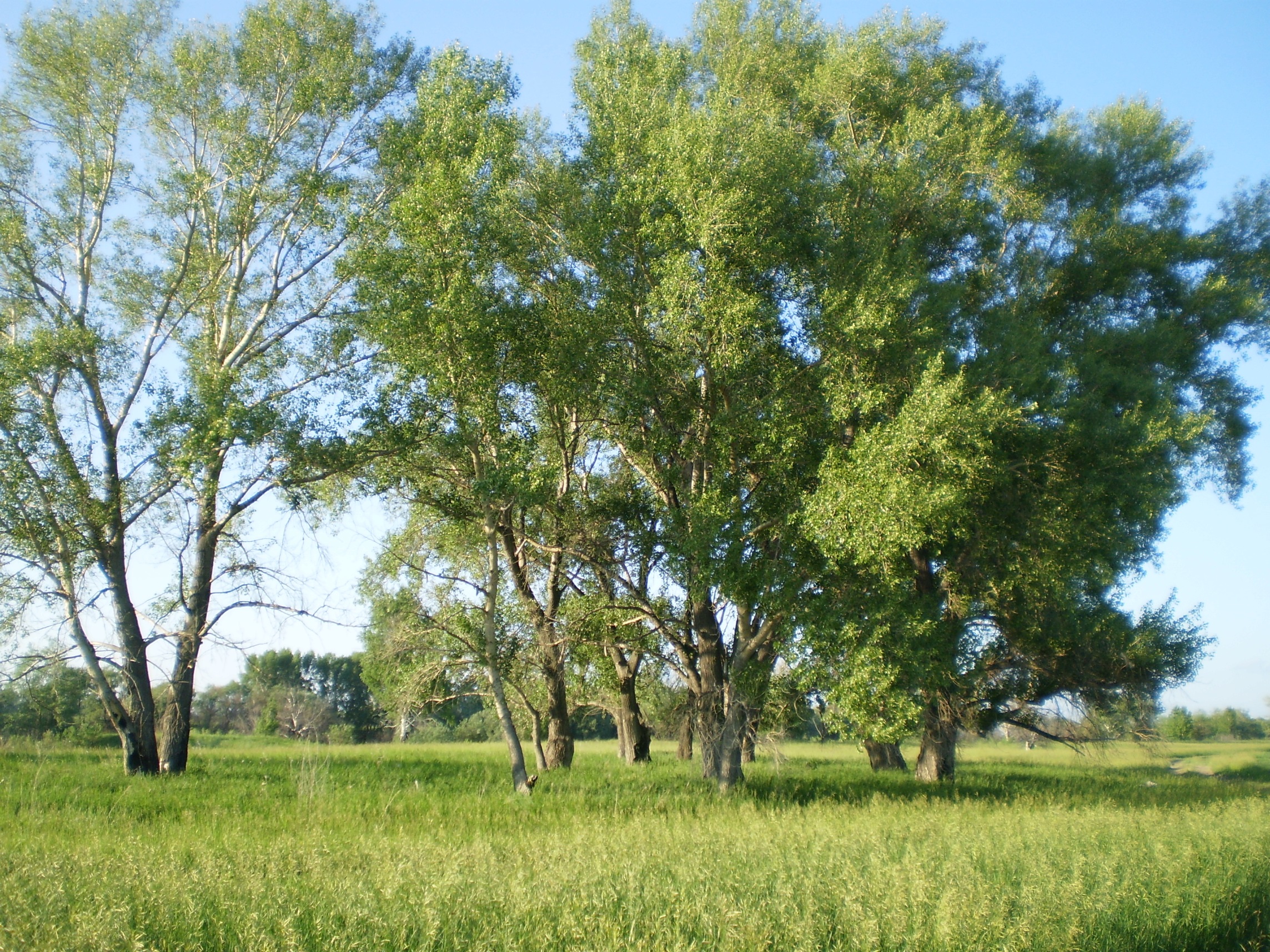 «Родная сторона»
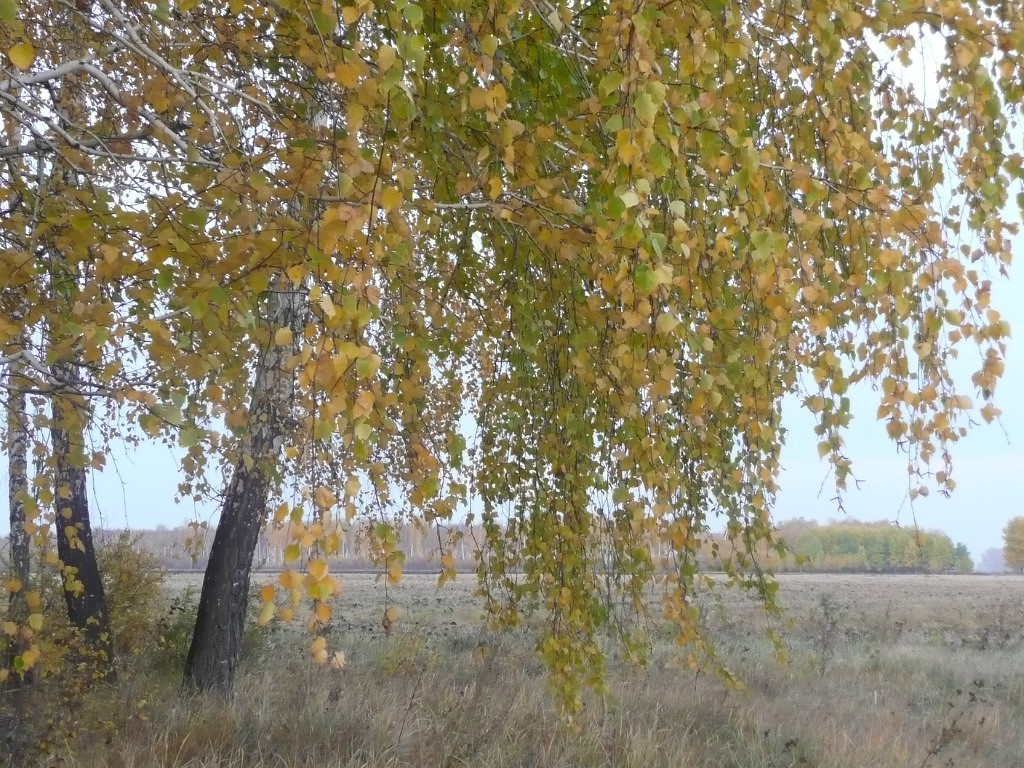 Ах, берёза, белоствольна. 
Ветви клонятся к земле. 
То поникнут, вдруг, безвольно, 
То потянулся ко мне..!
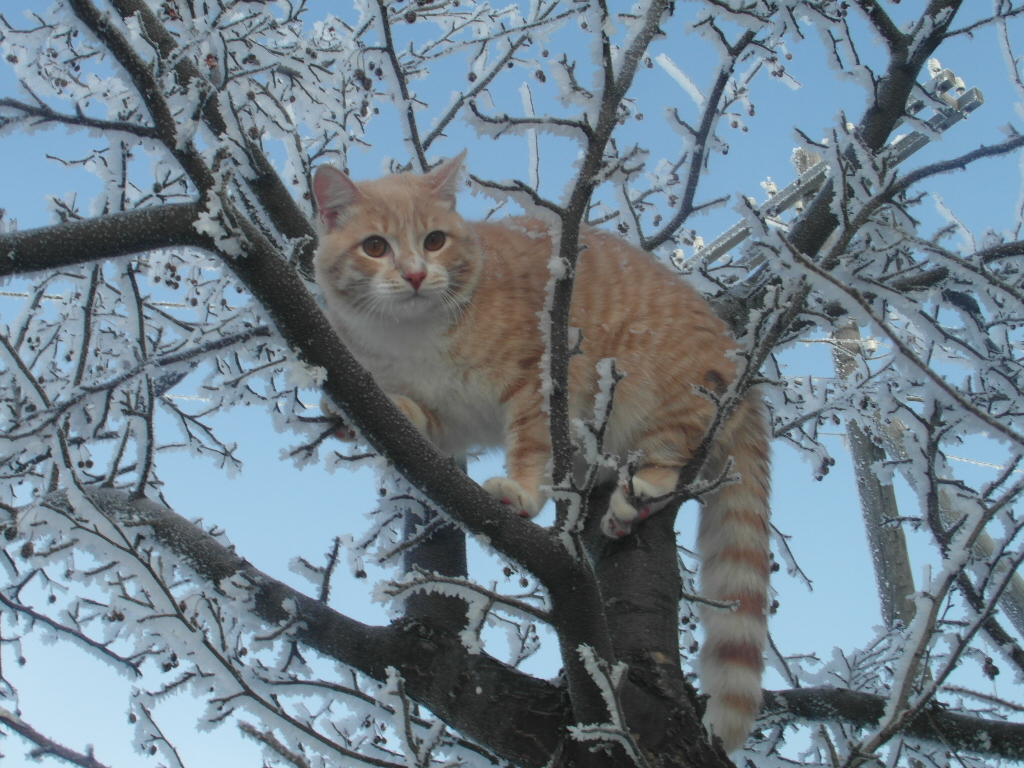 Утренний гость
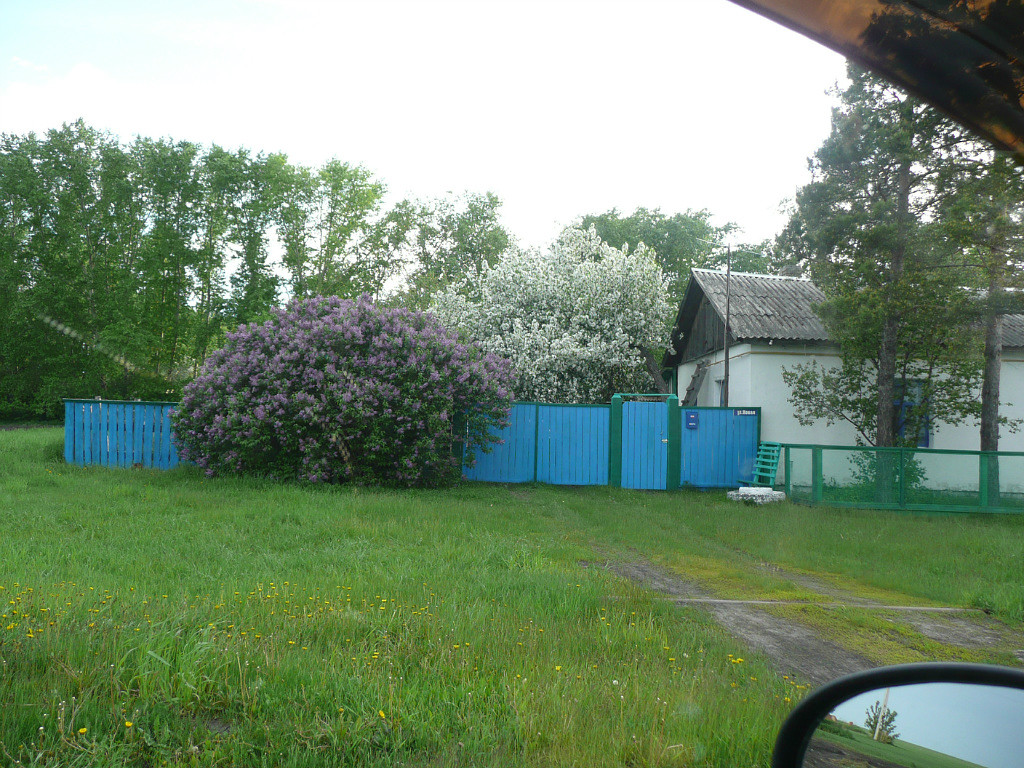 «У дома»
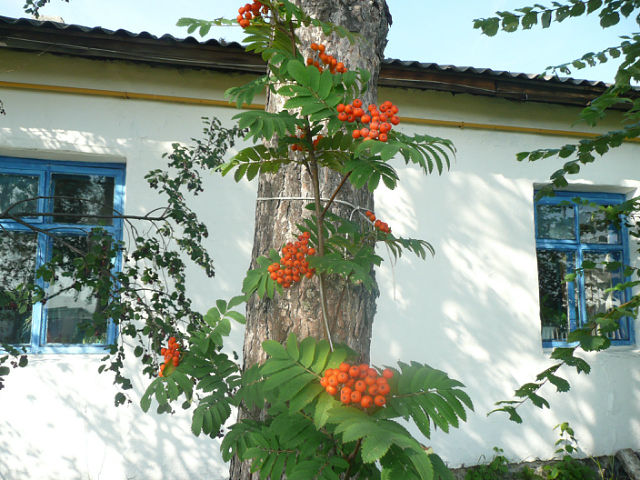 «Гроздья красные рябины»